３年生　理科　「たねをまこう」
ホウセンカのたねはどれでしょう？
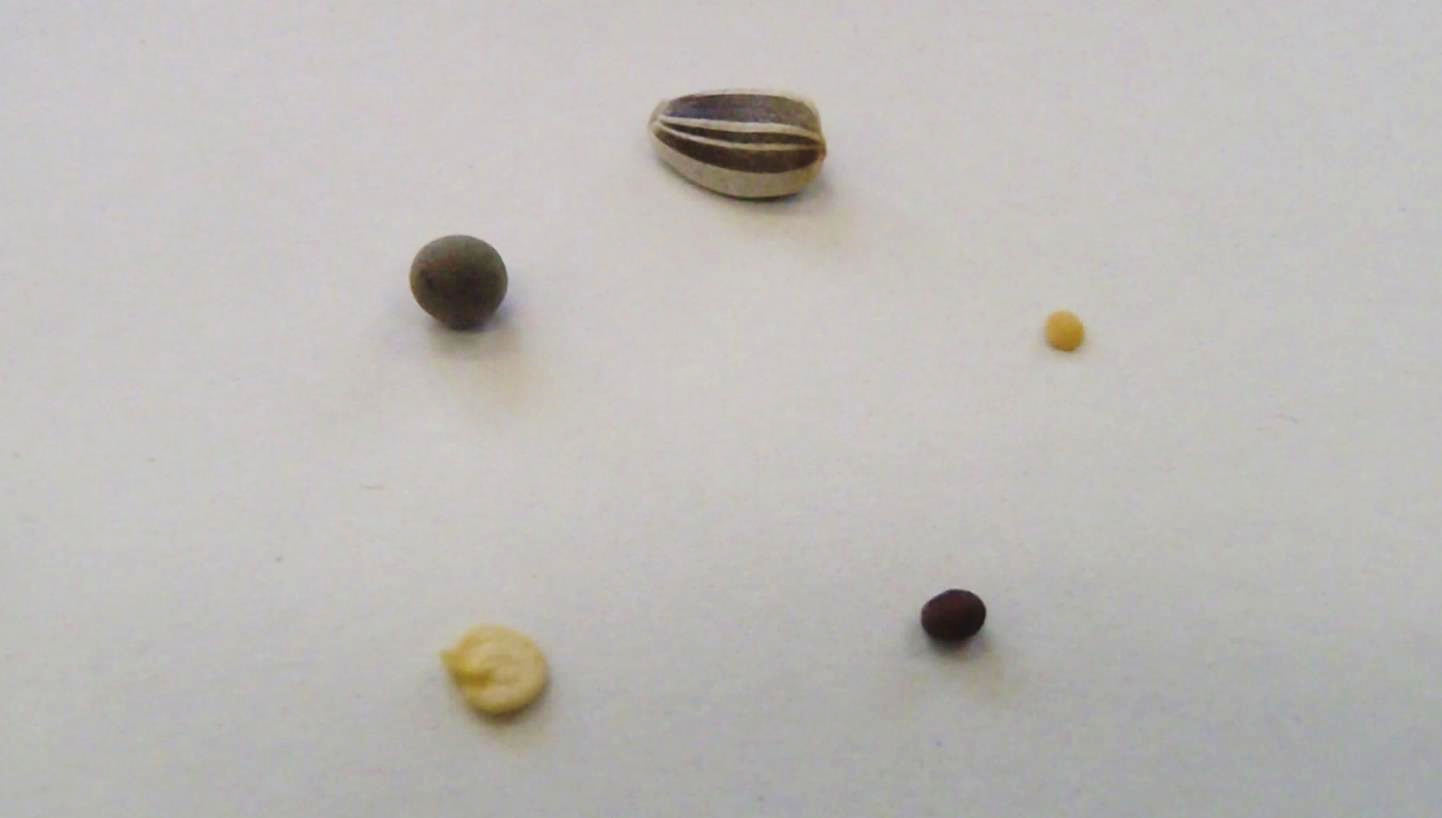 正かいは・・・こちら！
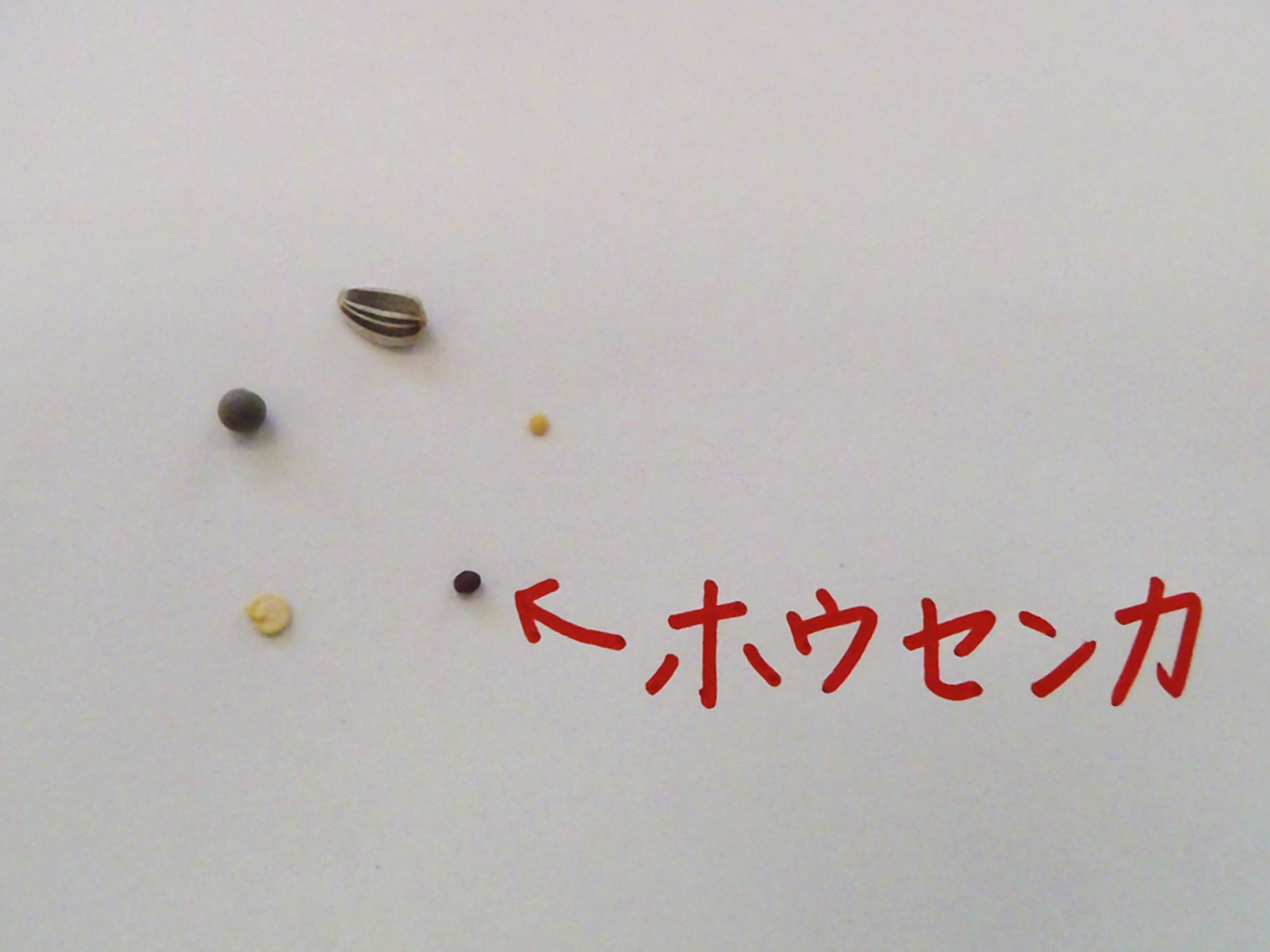 ほかのたねは
何のたねか分かるかな？
いろいろな植物のたねをくらべてみよう！
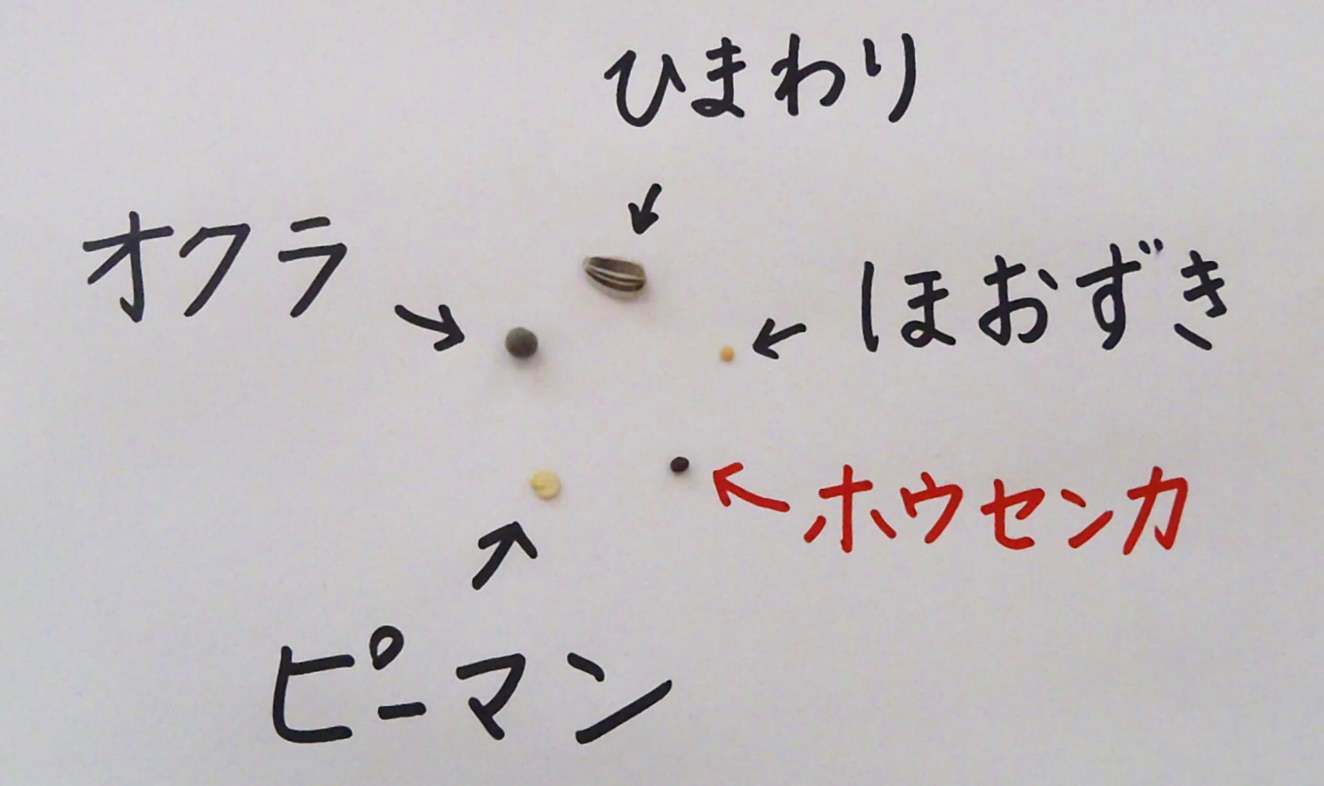 色や形、大きさを
くらべてみると、
どんなことが
いえそうかな？
たねをまいて、育つようすをしらべよう！
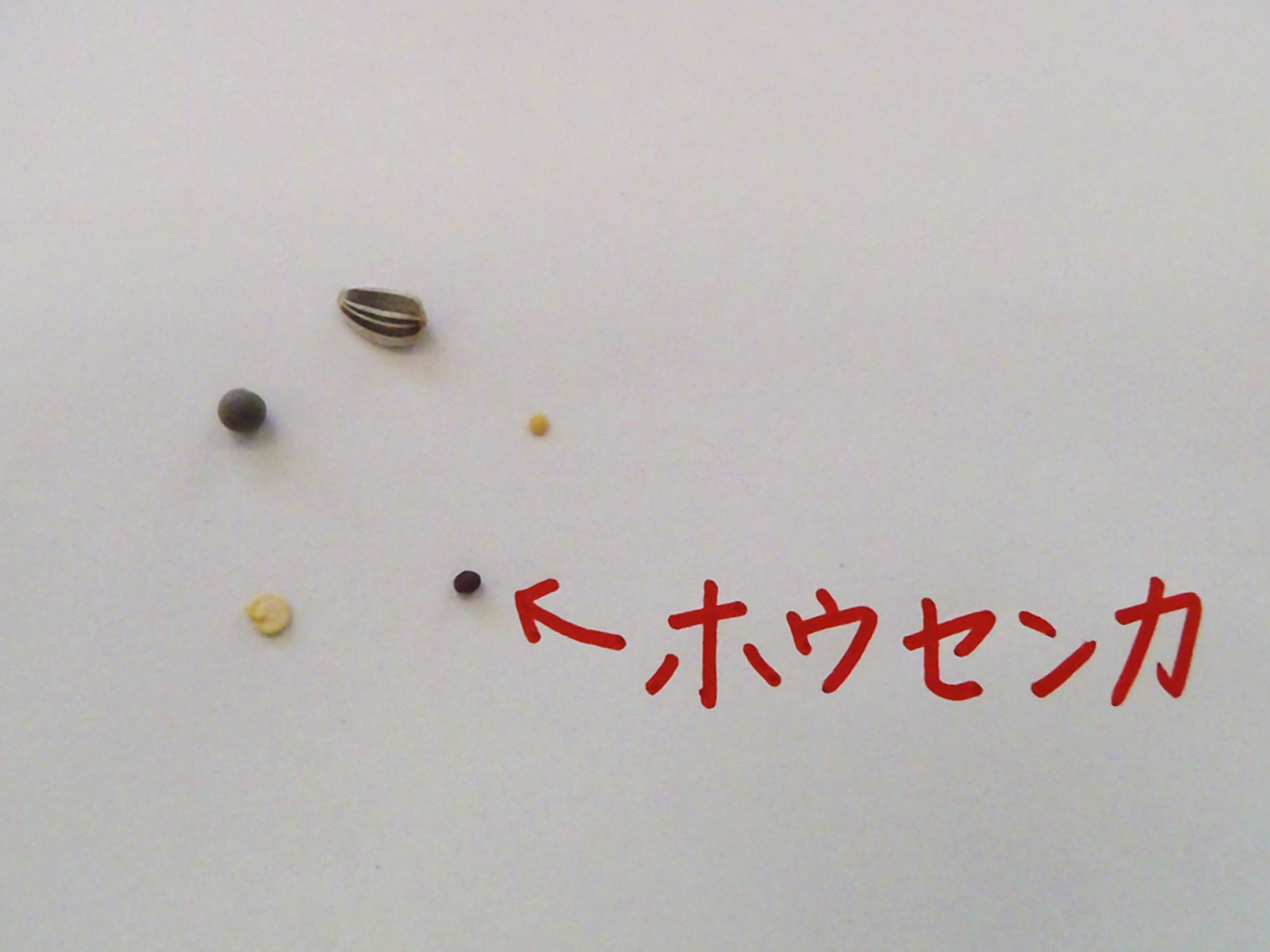 教科書１８ページで
「たねのまき方」をしらべ、お世話をしよう！
学校では、ホウセンカのほかにもピーマン、ひまわり、オクラ、ほおずきのたねをまきました！
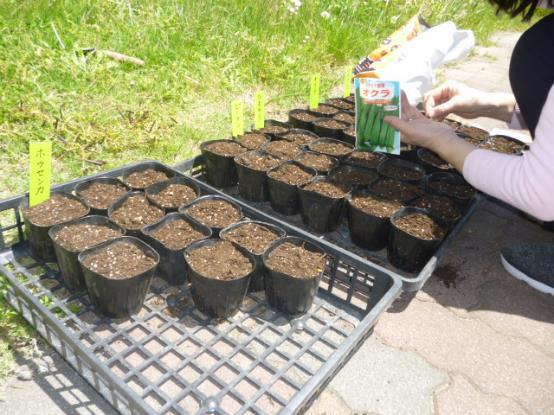 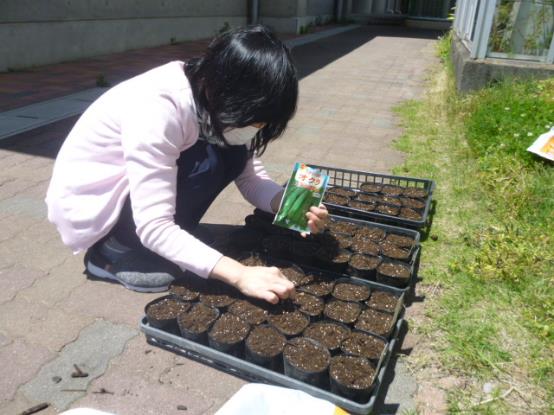 めが出てくるのが楽しみですね！
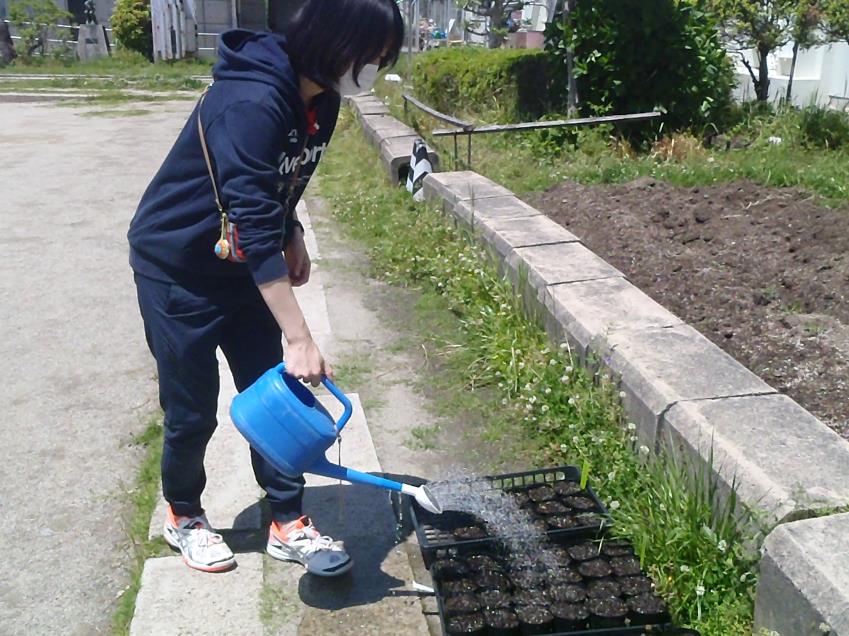 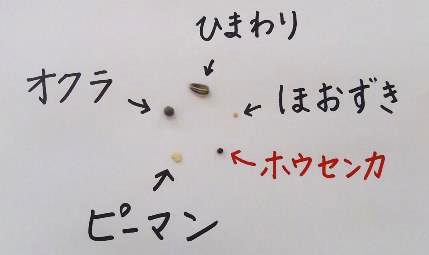 めが出た後のようすは
かんさつカードに
きろくしましょう！！